ΚΕΝΤΡΙΚΕΣ ΤΡΑΠΕΖΕΣ ΚΑΙ ΝΟΜΙΣΜΑΤΙΚΗ ΠΟΛΙΤΙΚΗ
5.1 Οι βασικές λειτουργίες της κεντρικής τράπεζας
H Κεντρική Τράπεζα μιας χώρας είναι η μόνη που έχει το λεγόμενο “εκδοτικό προνόμιο”.
Ρυθμίζει την ρευστότητα στο τραπεζικό σύστημα μέσα από την άσκηση της νομισματικής και πιστωτικής πολιτικής. Ελέγχει δηλαδή την προσφορά χρήματος που κυκλοφορεί μέσα σε μια οικονομία και τον όγκο των πιστώσεων που έχει μία οικονομία.
Ασκεί συναλλαγματική πολιτική διατηρώντας ένα ποσοστό συναλλάγματος  από τα αποθέματα που έχει η χώρα. 
Εποπτεύει τη λειτουργία των εγχώριων τραπεζών έτσι ώστε να εξασφαλίζει την ορθή λειτουργία του τραπεζικού συστήματος. 
Αποτελεί το καταφύγιο έσχατης ανάγκης σε περιόδους κρίσεων παρέχοντας ρευστότητα στο σύστημα όταν κανένας άλλος δεν μπορεί.
Ο δανειστής ύστατης προσφυγής αποσκοπεί στην ανάκτηση της εμπιστοσύνης προς την τράπεζα και τη διασφάλιση της αξιοπιστίας του τραπεζικού συστήματος γενικότερα μέσα από τους ακόλουθους τέσσερις πυλώνες:
Πρέπει να παρεμβαίνει μόνο προσωρινά και μόνο σε περιπτώσεις τραπεζών που αντιμετωπίζουν έλλειψη ρευστότητας αλλά κατά τα άλλα είναι υγιείς και φερέγγυες.
Πρέπει να δανείζει ελεύθερα επιβάλλοντας, όμως, κάποια ποινή-τιμή ώστε να περιοριστεί η ζήτηση για δανεισμό από τραπεζικά ιδρύματα που δεν αντιμετωπίζουν σοβαρά προβλήματα.
Η παρέμβαση της Κεντρικής Τράπεζας δεν είναι υποχρεωτική, αφήνεται στη διακριτική της ευχέρεια.
Τέλος πέραν των προβλημάτων ρευστότητας και φερεγγυότητας οφείλει να εξετάζει την επίπτωση που μπορεί να έχει η κατάρρευση της τράπεζας στο υπόλοιπο τραπεζικό σύστημα.
5.2 Η αγορά χρήματος και η νομισματική πολιτική
5.2.1 Η αγορά χρήματος
Η αγορά χρήματος είναι το μέρος όπου η προσφορά χρήματος συναντά την ζήτηση χρήματος. 
Την ποσότητα του χρήματος θα την συμβολίζουμε με Μ (Money) και την τιμή του χρήματος το επιτόκιο r (interest rate). 
Αρχικά θα υποθέσουμε ότι η προσφορά χρήματος είναι εξωγενώς δεδομένη από την κεντρική τράπεζα που είναι η μοναδική που έχει το εκδοτικό προνόμιο.
Στην συνέχεια όμως όπως θα δούμε οι τράπεζες μέσα από την πολλαπλασιαστική διαδικασία του χρήματος (δηλαδή την δημιουργία χρήματος μέσα από την χορήγηση δανείων και την δημιουργία καταθέσεων), αλλά και τα νοικοκυριά μέσα από τις προτιμήσεις τους για ρευστά έναντι καταθέσεων συμμετέχουν ενεργά στην προσφορά χρήματος.
Η ζήτηση χρήματος είναι η ζήτηση ρευστών διαθεσίμων εκ μέρους των οικονομικών μονάδων και τα βασικά κίνητρα που εμφανίζονται στην βιβλιογραφία είναι τρία. 
Το κίνητρο συναλλαγών όπου ζητάμε ρευστό για να διεκπεραιώσουμε τις συναλλαγές μας.
Το κίνητρο προφύλαξης όπου κρατάμε ρευστότητα για να αντιμετωπίσουμε τυχαία γεγονότα.
Το κερδοσκοπικό κίνητρο που εισήγαγε ο Keynes.
Ξεκινώντας από την ποσοτική θεωρία του χρήματος (Quantity Theory) και την λεγόμενη εξίσωση ανταλλαγών του Irving Fisher δείχνουμε ότι:
Ms x V = P x y
Όπου V είναι ταχύτητα κυκλοφορίας του χρήματος (velocity) δηλ πόσες φορές αλλάζει χέρια μια μονάδα χρήματος. P είναι  το γενικό επίπεδο τιμών, y είναι το πραγματικό ΑΕΠ και MS  η ποσότητα χρήματος.
Υποθέσεις θεωρίας κλασικών οικονομολόγων
η V είναι σταθερή 
το y είναι σταθερό στο επίπεδο πλήρους απασχόλησης
Δεδομένων των υποθέσεων αυτών, η παραπάνω εξίσωση περιγράφει την εξίσωση της ποσοτικής θεωρίας του χρήματος σύμφωνα με την οποία η σχέση μεταξύ Μs και P είναι θετική και γραμμική.
Όλα αυτά αναφέρονται σε μακροοικονομικό επίπεδο
Η Σχολή του Cambridge για να δώσει μια μικροοικονομική χροιά σε αυτή την εξίσωση έδωσε έμφαση στα κίνητρα παρακράτησης χρήματος ως μέσο συναλλαγών και ως  μέσο διατήρησης πλούτου.
Η επιθυμία διακράτησης ρευστών είναι ένα ποσοστό k του ονομαστικού εισοδήματος. 
Μd = k (P x y)	 όπου, k =1/V σταθερά
Στην συνέχεια ο Keynes ήταν αυτός που εισήγαγε την έννοια του επιτοκίου στην ζήτηση χρήματος μέσα από το λεγόμενο κίνητρο κερδοσκοπίας. Οι βασικές υποθέσεις της κερδοσκοπικής ζήτησης χρήματος είναι οι ακόλουθες:
Η ύπαρξη αβεβαιότητας για το μελλοντικό επίπεδο του επιτοκίου.
Υπάρχουν δύο περιουσιακά στοιχεία στα οποία τα άτομα μπορούν να διατηρήσουν τον πλούτο τους (Wh): οι ομολογίες (B)  και το χρήμα (M).
Το χρήμα έχει μηδενική απόδοση και είναι ελεύθερο κινδύνου.
Οι ομολογίες  έχουν απόδοση και η κατοχή τους συνεπάγεται κίνδυνο.
Τα βασικά σημεία της θεωρίας του είναι ότι το κάθε άτομο έχει υπόψη του ένα κανονικό επιτόκιο (normal interest rate) το οποίο προσδοκά να επικρατήσει στο μέλλον. Αυτό το κανονικό ή αναμενόμενο επιτόκιο διαφέρει από άτομο σε άτομο.
Υπάρχει όμως ένα επιτόκιο αγοράς, το κρίσιμο επιτόκιο (critical interest rate) στο οποίο η προσδοκώμενη απόδοση των ομολογιών είναι ίση με μηδέν.
Έτσι αν το τρέχον επιτόκιο αγοράς είναι μεγαλύτερο (μικρότερο) από το κρίσιμο το άτομο αναμένει το επιτόκιο να μειωθεί (αυξηθεί) με αποτέλεσμα να αυξηθεί (μειωθεί) η τιμή των ομολόγων οδηγώντας σε κεφαλαιακά κέρδη (ζημίες) από τις ομολογίες.
Σε αυτή την περίπτωση το άτομο διατηρεί όλο τον πλούτο του σε ομόλογα (χρήμα) δεδομένου ότι τα άτομα δεν διατηρούν διαφοροποιημένα χαρτοφυλάκια: Wh=B, M=0 (Wh=M, B=0).
Έτσι η ζήτηση χρήματος μπορούμε να πούμε ότι αποτελείται από δύο μέρη όπως φαίνονται στο ακόλουθο γράφημα Md=Mt+p+Msp. Ενώ η προσφορά χρήματος Μs (Money supply) θεωρείται εξωγενώς δεδομένη από την κεντρική τράπεζα. Η τομή των δύο ορίζει το επιτόκιο και την ποσότητα χρήματος ισορροπίας.
Γράφημα 5.1. Ισορροπία στην αγορά χρήματος
Σύμφωνα με την έννοια του πολλαπλασιαστή χρήματος η κεντρική τράπεζα μπορεί εξωγενώς να επηρεάσει την ποσότητα χρήματος.

απόθεμα της νομισματικής βάσης (Η) και απόθεμα του χρήματος (Μ) 
Υπενθυμίζουμε ότι ο λόγος των υποχρεωτικών ρευστών διαθεσίμων (Reserve ratio %) καθορίζεται από τις νομισματικές αρχές και είναι: k=R/D. Ενώ ο λόγος των ρευστών προς τις καταθέσεις δείχνει τις προτιμήσεις του κοινού σχετικά με την διάθεση τους να κρατάνε ρευστά εκτός τραπεζικού συστήματος σε σχέση με την διάθεση τους για καταθέσεις: c=C/D
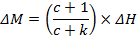 Μπορούμε να δείξουμε ότι τα ρευστά διαθέσιμα που τελικά κρατάνε οι τράπεζες και όχι αυτά που τους υποχρεώνει η κεντρική τράπεζα, αλλά και η προτίμηση ρευστών εκτός τραπεζών από το κοινό δεν είναι απλά οι σταθερές που είδαμε στη προηγούμενη εξίσωση αλλά είναι συναρτήσεις συμπεριφοράς με βάση το επίπεδο επιτοκίου σε μια οικονομία. 
Κάνοντας μια σειρά από πράξεις και λαμβάνοντας υπόψη τον ακόλουθο κανόνα παραγώγισης μπορούμε να δείξουμε ότι τελικά η μερική παράγωγος της ποσότητας χρήματος ως προς το επιτόκιο είναι θετική.
Και άρα η κλίση της καμπύλης προσφορά χρήματος είναι θετική όπως παρουσιάζεται ακολούθως:
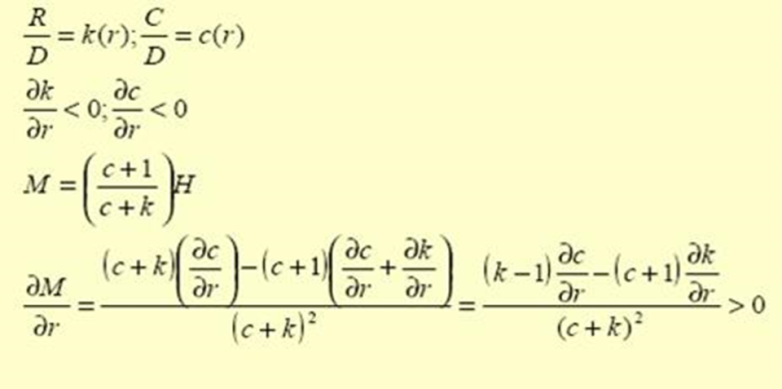 5.2.2 Τα συμβατικά εργαλεία άσκησης της Νομισματικής πολιτικής
Το σημαντικότερο πρόβλημα της κεντρικής τράπεζας είναι ο πληθωρισμός. 
Τα βασικά εργαλεία που χρησιμοποιεί η κεντρική τράπεζα προκειμένου να αυξήσει ή να μειώσει την ποσότητα χρήματος στην οικονομία είναι τα ακόλουθα: 
Η πολιτική ανοικτής αγοράς.
Το ποσοστό υποχρεωτικών ρευστών διαθεσίμων.
Το εργαλείο του επιτοκίου.
Οι λεγόμενες πράξεις ανοικτής αγοράς (Open market operations) έχουν να κάνουν με την αγορά ή η πώληση των κρατικών ομολογιών στην ανοικτή αγορά προκειμένου να επηρεάσει το επιτόκιο αυτών των ομολόγων. 
Π.χ μια αύξηση της προσφοράς χρήματος μετακινεί την καμπύλη προσφοράς χρήματος προς τα δεξιά μειώνοντας το επιτόκιο ισορροπίας όπως φαίνεται στο ακόλουθο γράφημα.
Γράφημα 5.2 Αγορά Ομολόγων από την κεντρική τράπεζα
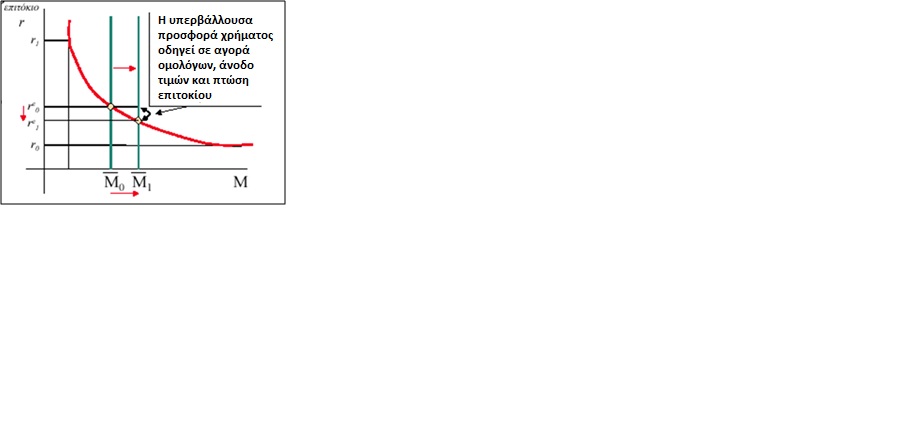 Τα βασικά πλεονεκτήματα της πολιτικής ανοικτής αγοράς είναι:
Δίνει μεγάλη ευελιξία στην κεντρική τράπεζα με την αγοροπωλησία κρατικών τίτλων σε οποιοδήποτε χρόνο και οποιοδήποτε ποσό.
Πιο εύκολα επιτυγχάνονται οι μικρές αλλαγές στη προσφορά χρήματος. 
Επηρεάζει τη προσφορά χρήματος χωρίς να γίνονται εμφανείς οι ενέργειες της και χωρίς να γνωστοποιούνται στο ευρύ κοινό
Το δεύτερο εργαλείο στην φαρέτρα της κεντρικής τράπεζας είναι τα υποχρεωτικά ελάχιστα ρευστά διαθέσιμα που αναγκάζει τις τράπεζες να κρατούν στα ταμεία τους, είτε στα ταμεία της κεντρικής τράπεζας.
Μειονεκτήματα:
Το μεγάλο χρονικό διάστημα που απαιτείται για να επέλθει το επιδιωκόμενο αποτέλεσμα δεδομένου ότι οι τράπεζες χρειάζονται χρόνο να ενσωματώσουν μια τέτοια αλλαγή. 
Δεν μπορεί η κεντρική τράπεζα να χρησιμοποιεί συχνά αυτή την πολιτική γιατί κλονίζεται η εμπιστοσύνη του κοινού στον τραπεζικό τομέα, οδηγώντας σε μείωση των επενδύσεων, και αυξάνεται η πιθανότητα εμφάνισης μιας ύφεσης στην οικονομία. 
Το σύστημα ελάχιστων υποχρεωτικών ρευστών ισχύει για τα πιστωτικά ιδρύματα της ζώνης του ευρώ και έχει ως στόχο την σταθεροποίηση των επιτοκίων της αγοράς χρήματος. Προκειμένου να επιτευχθεί αυτή η σταθεροποίηση, πρέπει τα ιδρύματα που συμμετέχουν να τηρούν το σύστημα αυτό.
Τέλος το εργαλείο των πάγιων διευκολύνσεων αποτελείται από την διευκόλυνση αποδοχής καταθέσεων και την διευκόλυνση οριακής χρηματοδότησης.
Στη διευκόλυνση αποδοχής καταθέσεων οι τράπεζες διευκολύνονται να καταθέτουν στην κεντρική τράπεζα την ημερήσια ρευστότητα τους και να κερδίζουν το επιτόκιο μιας ημέρας (overnight).
Στην διευκόλυνση οριακής χρηματοδότησης οι τράπεζες χρηματοδοτούνται από την κεντρική τράπεζα έναντι ενεχύρου τίτλων του δημοσίου (διευκόλυνση Lombard). 
Το επιτόκιο με το οποίο οι τράπεζες μπορούν να δανειστούν από την κεντρική τράπεζα προεξοφλώντας τις απαιτήσεις τους (δηλ. γραμμάτια & συναλλαγματικές των πελατών τους) ονομάζεται προεξοφλητικό επιτόκιο (discount rate).
Η κεντρική τράπεζα καθορίζει το ύψος του προεξοφλητικού επιτοκίου, τις προϋποθέσεις που πρέπει να εκπληρώνουν τα γραμμάτια για να γίνουν αποδεκτά, και τέλος το ανώτατο ποσό που μπορεί να γίνει δεκτό.
5.2.3 Η πληθωριστική στόχευση και ο κανόνας Taylor
Στόχος των κεντρικών τραπεζών να επηρεάσουν τις πληθωριστικές προσδοκίες ώστε να αποφευχθούν λάθη σε αυτές που μπορούν να οδηγήσουν σε λανθασμένες επενδυτικές αποφάσεις αλλά και λάθη σε συμβάσεις εργασίας επηρεάζοντας το επίπεδο απασχόλησης στην οικονομία. 
Αρκετές όμως κεντρικές τράπεζες δεν δίνουν βαρύτητα μόνο στον πληθωρισμό στοχεύουν και στην οικονομική δραστηριότητα λόγω του γεγονότος ότι ο χαμηλός πληθωρισμός δεν δείχνει να οδηγεί σε έντονες διακυμάνσεις της οικονομικής δραστηριότητας. 
Ο καθηγητής Taylor (1993) αναφερόμενος στους δύο αυτούς στόχους ανέπτυξε τον κανόνα του Taylor, ο οποίος απευθύνεται στον πληθωρισμό, την παραγωγή και τις αποκλίσεις τους από τις τιμές στόχους.
Οι εκδοχές του κανόνα Taylor
Η χρήση του πραγματικού επιτοκίου στόχου rT ως μέσο νομισματικής πολιτικής φαίνεται στην ακόλουθη εκδοχή του γνωστού κανόνα του Taylor

Όπου y είναι η πραγματική παραγωγή, yf η παραγωγή σε πλήρη απασχόληση, π ο τρέχον πληθωρισμός και πΤ ο επιθυμητός πληθωρισμός (ή πληθωρισμός στόχος) από την κεντρική τράπεζα.
Με βάση τον κανόνα αυτό, η κεντρική τράπεζα θα αυξήσει το επιτόκιο αν ο πληθωρισμός ή η παραγωγή είναι πολύ υψηλά σε σχέση με τις επιθυμητές τιμές τους.
Εφόσον οι κεντρικές τράπεζες θέτουν το ονομαστικό και όχι το πραγματικό επιτόκιο, ο κανόνας του Taylor μπορεί να τροποποιηθεί χρησιμοποιώντας την σχέση μεταξύ πραγματικού και ονομαστικού επιτοκίου του Fisher ως εξής:

Όπου RT το ονομαστικό επιτόκιο στόχος που θέτει η κεντρική τράπεζα.
Από την παραπάνω σχέση φαίνεται ότι αν ο πληθωρισμός π αυξηθεί πάνω από το πΤ, η αύξηση στο πραγματικό επιτόκιο θα αναγκάσει το ονομαστικό να αυξηθεί περισσότερο από τον πληθωρισμό και ανάλογα στην περίπτωση μείωσης του. Οι τιμές του βήτα δείχνουν την απέχθεια της κεντρικής τράπεζας στον πληθωρισμό. Όσο μεγαλύτερο το β για κάθε μεταβολή του π, τόσο μεγαλύτερη θα είναι η μεταβολή του πραγματικού και ονομαστικού επιτοκίου και τόσο εντονότερη η κίνηση για σταθεροποίηση του πληθωρισμού.
το r0 είναι ίσο με το μακροχρόνιο πραγματικό επιτόκιο της οικονομίας.
Σε μια «backward-looking εκδοχή» το τρέχον επιτόκιο συσχετίζεται με τις παρελθούσες τιμές του κενού παραγωγής και του κενού πληθωρισμού:

Σε μια «forward-looking εκδοχή» το τρέχον επιτόκιο συσχετίζεται με τις μελλοντικές (εκτιμώμενες) τιμές του κενού παραγωγής και του κενού πληθωρισμού:

Οι τροποποιημένες εκδοχές του κανόνα με σκοπό να ενσωματώσουν την λεγόμενη εξομάλυνση του επιτοκίου και την απόκλιση του επιτοκίου της προηγούμενης περιόδου Drt-1 από το μακροχρόνιο επιτόκιο, υποθέτοντας ότι                                     
                                     είναι οι ακόλουθες:
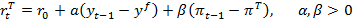 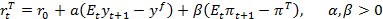 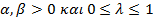 Κοιτώντας στο παρόν κανόνας Taylor με εξομάλυνση (Contemporaneous rule):

Κοιτώντας πίσω κανόνας Taylor με εξομάλυνση (Backward-looking):

Κοιτώντας μπροστά κανόνας Taylor με εξομάλυνση (Forward-looking):
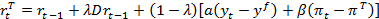 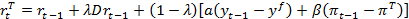 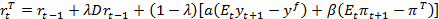 5.3 Η άσκηση νομισματικής πολιτικής στο υπόδειγμα IS-LM
Στην μακροοικονομική συχνά χρησιμοποιείται το υπόδειγμα IS-LM προκειμένου να μελετηθεί η επίδραση της νομισματικής και της δημοσιονομικής πολιτικής στην οικονομία. 
Βασική υπόθεση του υποδείγματος η σταθερότητα των τιμών στην βραχυχρόνια περίοδο.
Η καμπύλη IS δείχνει τους συνδυασμούς εισοδήματος και επιτοκίου για τους οποίους ισχύει η ισορροπία στην αγορά αγαθών και υπηρεσιών
η καμπύλη LM δείχνει τους συνδυασμούς εισοδήματος και επιτοκίου για τους οποίους ισχύει η ισορροπία στην αγορά χρήματος.
Υπάρχει ένα μοναδικό σημείο Ε στο οποίο έχουμε ταυτόχρονη ισορροπία και στις δυο αγορές 
Στο σημείο Ε ισχύουν: Y= Yad (IS) και  Md = Ms (LM ).
Γράφημα 5.4 Ταυτόχρονη ισορροπία στην αγορά χρήματος και αγαθών
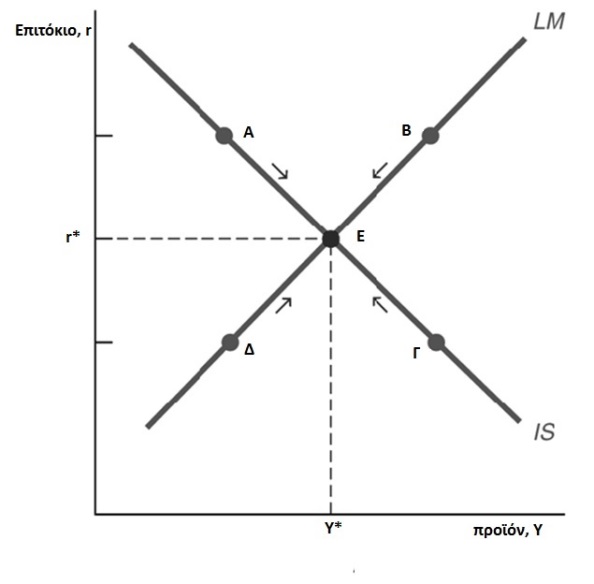 Για παράδειγμα στο σημείο Α, η ζήτηση χρήματος είναι μικρότερη από την προσφορά χρήματος και η πλεονάζουσα ρευστότητα διοχετεύεται στην αγορά ομολόγων με αντίστοιχη άνοδο των τιμών των ομολόγων και πτώση του επιτοκίου τους (δεδομένης της αρνητικής σχέσης μεταξύ τιμών ομολόγων και επιτοκίου). 
Υποθέτοντας μια κλειστή οικονομία με κρατικό τομέα η εξίσωση ισορροπίας στην αγορά αγαθών είναι
 
Όπου CY, η μερική παράγωγος του C ως προς Y, είναι η οριακή ροπή προς κατανάλωση και παίρνει τιμές 0<CY<1. Ενώ με (Ιr) συμβολίζουμε την ευαισθησία των επενδύσεων ως προς το επιτόκιο. Και με (Go) συμβολίζουμε το αυτόνομο μέγεθος των δημόσιων (κρατικών) δαπανών. 
Αποδεικνύεται εύκολα η αρνητική κλίση της IS
Όσο μεγαλύτερη η απόλυτη αριθμητική τιμής της Ir (δηλ. η ευαισθησία των επενδύσεων ως προς το επιτόκιο) τόσο πιο οριζόντια, δηλαδή ελαστική η ΙS.
Γράφημα 5.5  Αποτελεσματικότητα της νομισματικής πολιτικής
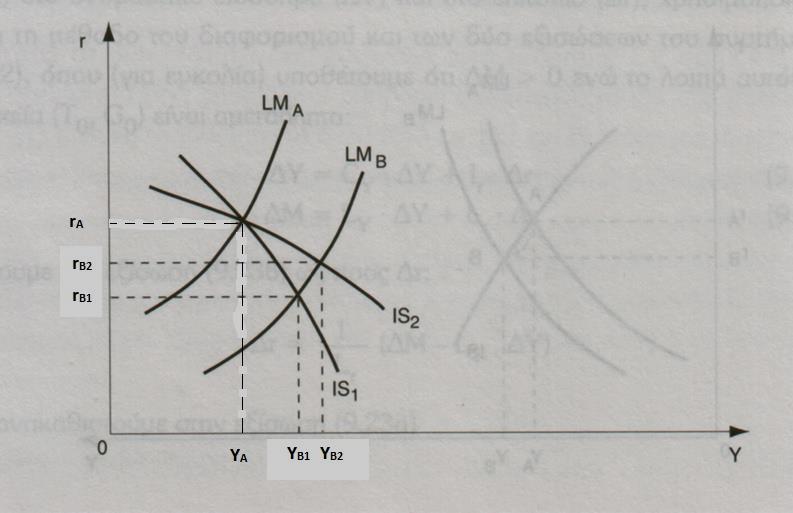 Εκεί όπου η IS είναι περισσότερο ελαστική η ίδια σε μέγεθος επεκτατική νομισματική πολιτική ΔΜ από την κεντρική τράπεζα (ίδια μετατόπιση της LM) θα οδηγήσει σε μεγαλύτερη αύξηση του προϊόντος (ΥΒ2 έναντι ΥΒ1) και μικρότερη πτώση του επιτοκίου (rB2 έναντι rB1). Αυτό το φαινόμενο οφείλεται στην μεγάλη ευαισθησία των επενδύσεων σε μεταβολές του επιτοκίου σε αυτή την αγορά. Για αυτό είναι ιδιαίτερα σημαντική η εκτίμηση των συνθηκών αγοράς προτού προχωρήσουν οι αρχές στην χάραξη μιας πολιτικής.
Προχωρώντας στην αγορά χρήματος η ζήτηση ισούται με την προσφερόμενη ποσότητα χρήματος Μ0 στην ισορροπία.
Η ευαισθησία της ζήτησης χρήματος ως προς το εισόδημα δίνεται από το LY το οποίο είναι θετικό (LY >0). Ενώ η ευαισθησία της ζήτησης χρήματος ως προς το επιτόκιο είναι αρνητική (Lr < 0). 

Όσο μεγαλύτερη η απόλυτη αριθμητική τιμή της Lr (δηλ. η ευαισθησία της ζήτησης χρήματος ως προς το επιτόκιο) τόσο πιο οριζόντια δηλαδή ελαστική είναι η LM. Όσο μικρότερη η απόλυτη αριθμητική τιμή της Lr τόσο πιο ανελαστική η LM.
Γράφημα 5.6 Αποτελεσματικότητα της δημοσιονομικής πολιτικής
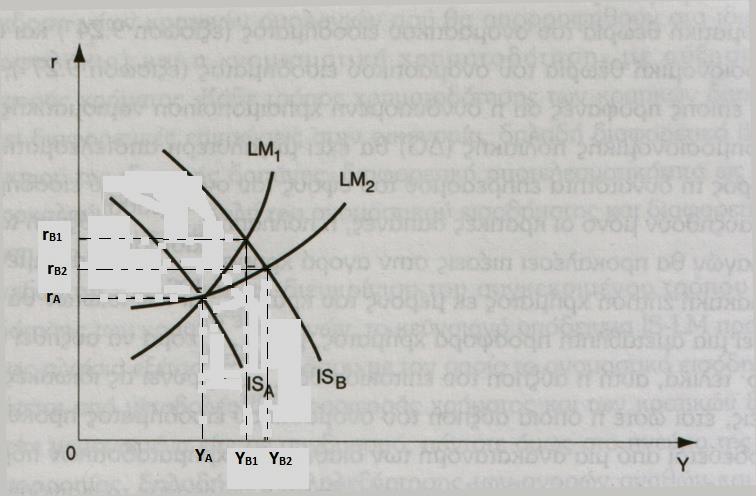 Mε την ανελαστική LM (Lr μικρό) μετά από μια επεκτατική δημοσιονομική πολιτική (κρατώντας σταθερή τη νομισματική πολιτική), θα υπάρξει μικρή αύξηση του Υ και μεγάλη αύξηση του επιτοκίου r. Διότι όσοι κρατούν ρευστά τα αποχωρίζονται μόνο με μεγάλο r κάτι το οποίο αποθαρρύνει τις επενδύσεις και τελικά η αύξηση του Υ είναι μικρή σε μέγεθος σε αντίθεση με την ελαστική  LM (Lr μεγάλο). Συμπεραίνουμε  λοιπόν ότι  η αποτελεσματικότητα της δημοσιονομικής πολιτικής (ΔΠ) εξαρτάται θετικά από την ευαισθησία ως προς το επιτόκιο της ζήτησης χρήματος Lr.
5.4 Η νομισματική πολιτική σε περιόδους κρίσεων: τα μη συμβατικά εργαλεία
Σε αυτές τις περιόδους τα συμβατικά εργαλεία που παρουσιάσαμε παραπάνω καθίστανται αναποτελεσματικά και θα πρέπει να καταφύγει στα λεγόμενα μη συμβατικά εργαλεία. 
Η παγίδα ρευστότητας
Όταν το επιτόκιο βρεθεί σε ιδιαίτερα χαμηλό σημείο σε μια οικονομία τότε οι προσδοκίες των συμμετεχόντων στην αγορά χρήματος συγχρονίζονται και όλοι υπό τον φόβο μιας απότομης ανόδου του επιτοκίου αργά ή γρήγορα αποφεύγουν την αγορά ομολόγων. 
Σε αυτό το επίπεδο επιτοκίων η οποιαδήποτε επεκτατική πολιτική εκ μέρους της κεντρικής τράπεζας από Μs σε Ms’ καθίσταται αναποτελεσματική δεδομένου ότι δεν μπορεί να μειώσει το επίπεδο των επιτοκίων άλλο και να επηρεάσει τις επενδύσεις και το προϊόν.
Γράφημα 5.7 Παγίδα ρευστότητας γραφικά αναπαράσταση
Τα μη συμβατικά εργαλεία
1. Η αλλαγή του μεγέθους του ισολογισμού της κεντρικής τράπεζας είναι ευρέως γνωστή με τον όρο ποσοτική χαλάρωση και αφορά στην αύξηση του μεγέθους του ισολογισμού των κεντρικών τραπεζών.
Η ποσοτική χαλάρωση λαμβάνει χώρα μέσα από την αγορά ή πώληση χρεογράφων με στόχο τη μεταβολή της συνολικής προσφοράς αποθεματικών και της ποσότητας χρήματος όπως είδαμε και παραπάνω. Ακόμη και αν τα επιτόκια αγγίξουν μηδενικά επίπεδα η κεντρική τράπεζα μπορεί να δώσει ώθηση στην οικονομία της επεκτείνοντας τον ισολογισμό της πέρα από τα επίπεδα που απαιτούνται για να διατηρηθούν τα επιτόκια σε χαμηλά επίπεδα (Bernanke & Reinhart, 2004).
2. Η λεγόμενη ποιοτική ή πιστωτική χαλάρωση αφορά στη μεταβολή της σύστασης των περιουσιακών στοιχείων που διακρατά η κεντρική τράπεζα στον ισολογισμό της. 
Η βασική ιδέα πίσω από την εφαρμογή αυτού του μέτρου είναι ότι οι πράξεις που μεταβάλουν τα ποσοστά των διαφόρων ειδών περιουσιακών στοιχείων που διακρατούν οι ιδιώτες θα οδηγήσουν σε μεταβολές στις σχετικές τους τιμές εάν και εφόσον τα διάφορα περιουσιακά στοιχεία δεν θεωρούνται υποκατάστατα, και θα έχουν επίδραση στα σχετικά πριμ κινδύνου και στην οικονομική δραστηριότητα. 
3. Παροχή διαβεβαίωσης στους επενδυτές ότι τα βραχυπρόθεσμα επιτόκια θα διατηρηθούν σε επίπεδα χαμηλότερα από τα αναμενόμενα και είναι γνωστή ως μελλοντική καθοδήγηση (forward guidance) ή επίδραση δέσμευσης (commitment effect).
Η πολιτική αυτή βοηθά την αγορά να σχηματίσει ακριβείς προσδοκίες για την μελλοντική νομισματική πολιτική.
5.5 Τα χαρακτηριστικά του κεντρικού τραπεζίτη
Η πολιτική της διαφάνειας και ο ρόλος των προσδοκιών 
Το μοντέλο κεντρικής τράπεζας που επικράτησε στις αναπτυγμένες χώρες είναι αυτό το οποίο παρουσιάζει μια σειρά από συγκεκριμένα χαρακτηριστικά που βοηθούν στον έλεγχο και την επιρροή των προσδοκιών.
Η διαφάνεια είναι απαραίτητη κατά τους Issing (2005) και Bernanke (2010) για την αποτελεσματικότητα της νομισματικής πολιτικής της κεντρικής τράπεζας ως προς τον πληθωρισμό και την ανάπτυξη. 
Γράφημα 5.10  Το εννοιολογικό πλαίσιο για την διαφάνεια
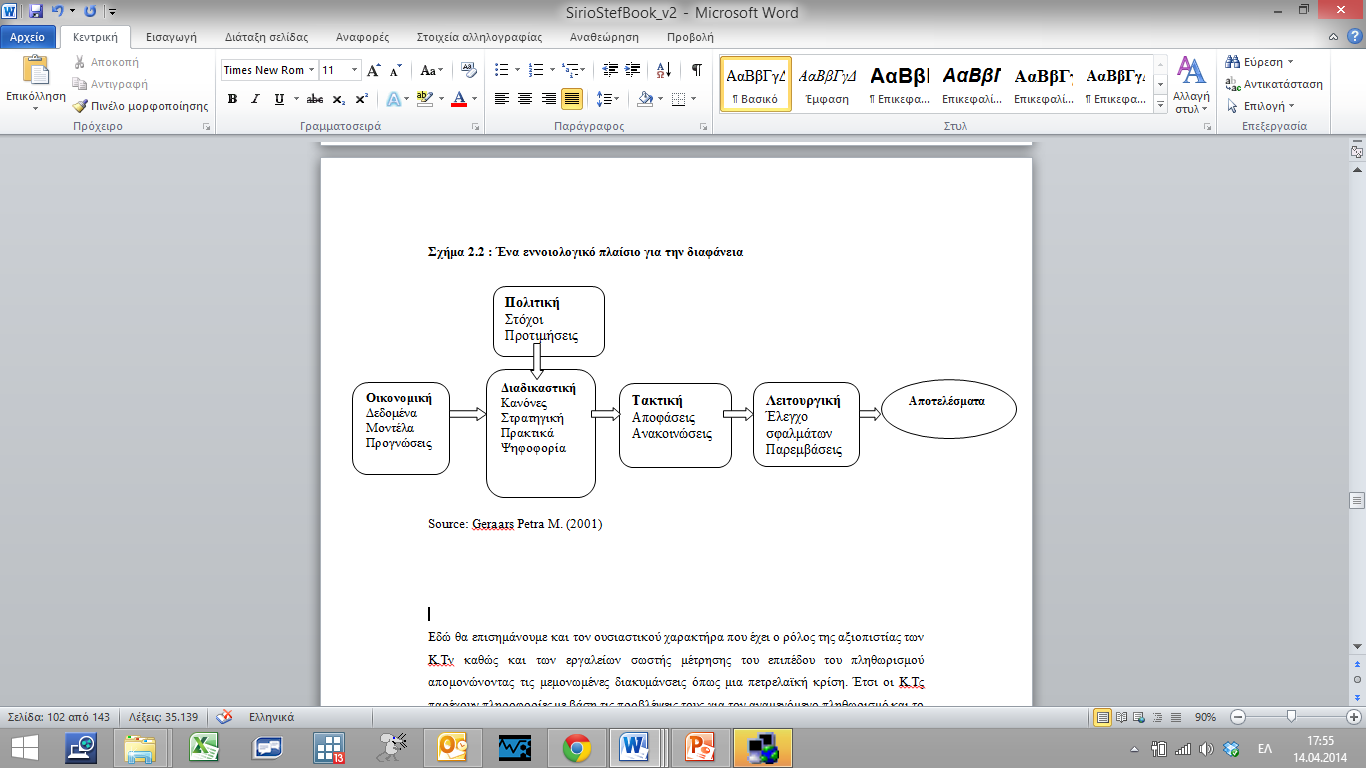 Είναι συχνή επίσης η άποψη ότι η διαφάνεια ορίζεται ως η απουσία της ασύμμετρης πληροφόρησης μεταξύ της κεντρικής τράπεζας και του ιδιωτικού τομέα. Έτσι οι αποφάσεις που λαμβάνονται έχουν συναινετικό χαρακτήρα.
Επίσης σύμφωνα με τους Papadamou, Sidiropoulos & Spyromitros (2014b), ο βαθμός υψηλής διαφάνειας συμβάλει σημαντικά στην μείωση της μεταβλητότητας του χρηματιστηριακού κλάδου
Ανεξαρτησία της Κεντρικής Τράπεζας
Με τον όρο ανεξαρτησία της κεντρικής τράπεζας εννοούμε την ικανότητα της να λαμβάνει αποφάσεις και να θέτει στόχους χωρίς να επηρεάζεται από εξωγενείς παράγοντες όπως η κρατική εξουσία. 
Οι Grilli et al  (1991) διαχωρίζουν την ανεξαρτησία των κεντρικών τραπεζών σε πολιτική και οικονομική. Η πολιτική ανεξαρτησία σημαίνει καθορισμό αντικειμενικών στόχων δίχως πολιτική επιρροή ενώ οι Alesina και Summers (1993) ορίζουν την οικονομική ανεξαρτησία ως την ικανότητα χρήσης εργαλείων οικονομικής πολιτικής χωρίς περιορισμούς.
οι Cukierman και Webb (1995) ορίζουν το κλάσμα των πολιτικών αλλαγών προς την αλλαγή διοίκησης των κεντρικών τραπεζών (εντός εξαμήνου) ως το δείκτη πολιτικής αδυναμίας των Κεντρικών Τραπεζών. Όσο πιο υψηλή είναι η τιμή του δείκτη πολιτικής αδυναμίας τόσο λιγότερο ανεξάρτητη είναι η κεντρική τράπεζα.
Ο πίνακας 5.2 αποτιμά την ανεξαρτησία των κεντρικών τραπεζών για μια ομάδα χωρών σε κλίμακα 0-4, με βάση τα κριτήρια που όρισαν οι Bade και Parkin (1982) (δείκτης ΒΡ) και  οι Grilli, Masciandaro και Tabellini (1991) (δείκτης GMT), αντίστοιχα.
Πίνακας 5.2 Δείκτης ανεξαρτησίας των κεντρικών τραπεζών αναπτυγμένων χωρών
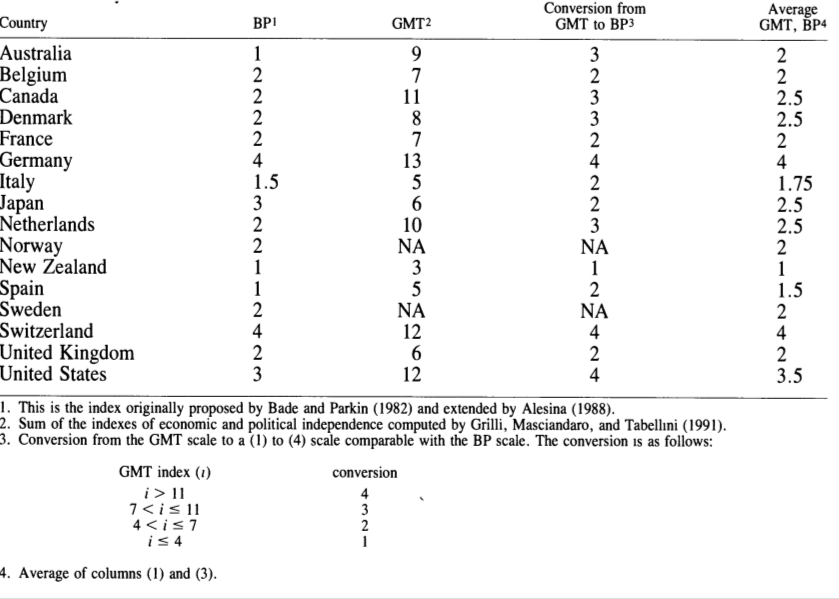 5.6 Οι μηχανισμοί μετάδοσης της νομισματικής πολιτικής
Στην παρούσα ενότητα θα παρουσιάσουμε τα βασικά κανάλια μετάδοσης της νομισματικής πολιτικής στην πραγματική οικονομία. Δηλαδή όλους εκείνους τους μηχανισμούς που ενεργοποιούνται ύστερα από μια απόφαση για ένα νομισματικό μέγεθος εκ μέρους της κεντρικής τράπεζας προκειμένου να επηρεάσει την πραγματική οικονομία.
Ο επηρεασμός της πραγματικής οικονομίας, γίνεται μέσω αλλαγών είτε στα πραγματικά χρηματικά διαθέσιμα (αύξηση ή μείωση της προσφοράς χρήματος από την Κεντρική Τράπεζα), είτε μέσω μεταβολής στο βασικό επιτόκιο της κεντρικής τράπεζας, προκαλώντας με αυτόν τον τρόπο μεταβολές σε μια σειρά άλλες μεταβλητές, όπως για παράδειγμα στην επένδυση και  στις προσδοκίες των καταναλωτών και τελικά στα επίπεδα του Ακαθάριστου Εγχώριου Προϊόντος (ΑΕΠ) και της απασχόλησης.
Σύμφωνα με τους Kuttner και Mosser (2002), τα κύρια κανάλια μετάδοσης της νομισματικής πολιτικής είναι
Ο δίαυλος μετάδοσης του επιτοκίου (interest rate channel).
Το πιστωτικό κανάλι (credit channel).
Ο δίαυλος μετάδοσης των συναλλαγματικών ισοτιμιών (exchange rate channel).
Ο δίαυλος μετάδοσης μέσω των τιμών των περιουσιακών στοιχείων (asset price channels). 
Ο δίαυλος μετάδοσης που στηρίζεται στην σχετική αξία των περιουσιακών στοιχείων και λιγότερο στο επιτόκιο.
5.6.1 Ο δίαυλος του επιτοκίου 
Γράφημα 5.12 Γραφική αναπαράσταση του διαύλου του επιτοκίου
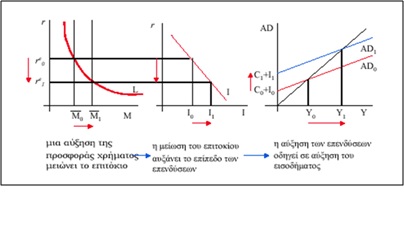 5.6.2 Το πιστωτικό κανάλι 
Κάτω από την υπόθεση της ατελούς πληροφόρησης (imperfect information) στις χρηματαγορές, το πιστωτικό κανάλι (credit channel), μέσω της προσφοράς τραπεζικών δανείων διαδραματίζει έναν ενεργό ρόλο στον τρόπο διάχυσης της νομισματικής πολιτικής.
Το πιστωτικό κανάλι διακρίνεται σε δύο επιμέρους κανάλια μετάδοσης. Το λεγόμενο κανάλι του  τραπεζικού δανεισμού (bank lending channel) και το κανάλι του ισολογισμού (balance sheet channel).
Το πρώτο κανάλι του  τραπεζικού δανεισμού, υποστηρίζει ότι η νομισματική πολιτική επηρεάζει την πραγματική οικονομία, λόγω του ότι επηρεάζει την δυνατότητα των τραπεζών να δανείσουν κεφάλαια προς τα νοικοκυριά και τις επιχειρήσεις.
Γράφημα 5.13 Το κανάλι του τραπεζικού δανεισμού στο υπόδειγμα ISLM
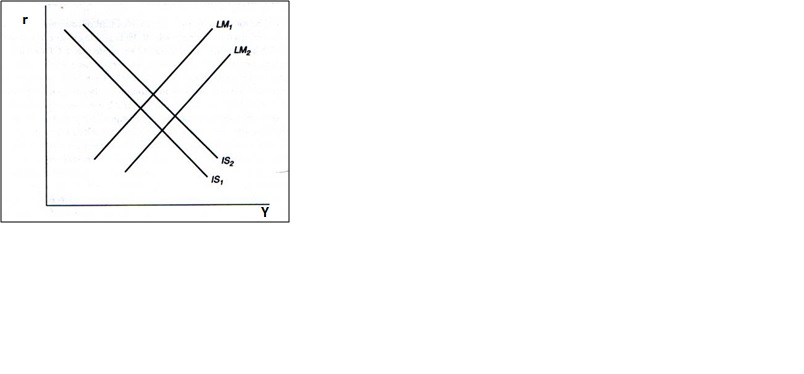 Κατά τους Bernanke και Blinder (1988), η τραπεζική πίστωση ενσωματώνεται μέσα στην IS. Έτσι μια αρχικά  περιοριστική νομισματική πολιτική  οδηγεί σε μια μετατόπιση της καμπύλης LM2 σε μια νέα θέση LM1. Αυτό είναι το λεγόμενο παραδοσιακό κανάλι όπου η άνοδος των επιτοκίων μειώνει τις επενδύσεις. Όμως η μείωση των τραπεζικών πιστώσεων έρχεται να συμπληρώσει αυτό το κανάλι των επιτοκίων μειώνοντας κι άλλο τις επενδύσεις (Ι) οδηγώντας σε μια αριστερή μετατόπιση της καμπύλης ΙS (από IS2 σε IS1).
Δηλαδή, η κεντρική τράπεζα έχει τη δυνατότητα να μειώσει τα ρευστά διαθέσιμα των εμπορικών τραπεζών, με απώτερο σκοπό να τις οδηγήσει να μειώσουν την προσφορά των δανείων που προσφέρουν. Σχηματικά έχουμε ότι :
M ↓→ Τραπεζικές καταθέσεις ↓→ Τραπεζικά Δάνεια ↓→ Επενδύσεις ↓→ Προϊόν ↓
Το κανάλι του ισολογισμού (Balance-sheet Channel)
Δίνει έμφαση στην σημασία του ισολογισμού των επιχειρήσεων (balance sheet) στην πολλαπλασιαστική επίδραση μιας διαταραχής στην οικονομία (Bernanke και Gertler, 1989, Bernanke et al., 1996).
Το μέγεθος του εξωτερικού κόστους χρηματοδότησης των επιχειρήσεων γενικά (External Finance Premium, EFP) εξαρτάται από την κατάσταση του ισολογισμού τους. Καθώς οι ισολογισμοί χειροτερεύουν λόγω μιας περιοριστικής νομισματικής πολιτικής (δηλ. αύξηση επιτοκίων ή μείωση προσφοράς πιστώσεων) το EFP αυξάνεται κι άλλο κάνοντας την μείωση της επενδυτικής δαπάνης ακόμα μεγαλύτερη. 
Πιο συγκεκριμένα το κανάλι του ισολογισμού (Balance-sheet Channel) λειτουργεί μέσω της καθαρής αξίας (net worth) των επιχειρήσεων, με την λανθασμένη επιλογή (adverse selection) και τον ηθικό κίνδυνο (moral hazard) να διαδραματίζουν πρωταγωνιστικό ρόλο.
Μια μείωση της καθαρής αξίας μιας επιχείρησης δηλώνει ότι οι δανειστές παρέχουν μικρότερες εγγυήσεις για τα δάνειά τους, αυξάνοντας το πρόβλημα της λανθασμένης επιλογής (adverse selection) για τις τράπεζες. Συνέπεια όλων αυτών είναι η μείωση των επενδύσεων που χρηματοδοτούνται από το δανεισμό. Η μικρότερη καθαρή αξία οδηγεί συμβάλλει με τη σειρά της και στο πρόβλημα του ηθικού κινδύνου, λόγω του ότι οι μεγαλομέτοχοι έχουν πλέον μικρότερο μερίδιο της επιχείρησης και έτσι έχουν το κίνητρο να αναλάβουν επισφαλείς επενδύσεις. Ο μηχανισμός μέσω του οποίου ο ισολογισμός μιας επιχείρησης επηρεάζεται από την μεταβολή της νομισματικής πολιτικής είναι ο ακόλουθος  κατά τους Bernanke & Gertler, (1995):
M ↓→P e ↓→ ↑Ηθικός κίνδυνος, Λανθασμένη επιλογή →Δάνεια ↓→EFP↑→I↓→ Y ↓
5.6.3 Ο δίαυλος μετάδοσης των συναλλαγματικών ισοτιμιών 
Όταν το εγχώριο ονομαστικό επιτόκιο αυξάνει, και τα επιτόκια των ξένων χωρών δεν μεταβάλλονται, τότε για να επέλθει ισορροπία στις διεθνείς χρηματαγορές, θα πρέπει σταδιακά το εγχώριο νόμισμα να υποτιμηθεί σε τέτοιο βαθμό ώστε να προσαρμοστούν οι αποδόσεις των χρεογράφων με κίνδυνο μεταξύ των δύο ή περισσότερων χωρών 
Αυτή η προσδοκία μελλοντικής υποτίμησης του νομίσματος στα παραδοσιακά κεϋνσιανά υποδείγματα που ανέπτυξαν οι Fleming (1962), Mundell (1963) και Dornbusch (1976), με δεδομένο ότι οι τιμές των προϊόντων προσαρμόζονται αργά, κάνει τα εγχώρια προϊόντα να είναι πιο ακριβά από ότι τα ξένα. Αυτό έχει σαν αποτέλεσμα τη μείωση των καθαρών εξαγωγών (ΝΧ, Net Exports), και κατ’ επέκταση τη μείωση του προϊόντος (Κορλίρας, 2006).
Έτσι σχηματικά μπορούμε να πούμε ότι μια μείωση της προσφοράς χρήματος (Μ) από την κεντρική τράπεζα, οδηγεί σε αύξηση του πραγματικού επιτοκίου (ir). Έτσι, περιουσιακά στοιχεία που η αξία τους εκφράζεται σε εγχώριες χρηματικές μονάδες αντιμετωπίζουν μια αυξημένη ζήτησή με αποτέλεσμα την ανατίμηση του εγχώριου νομίσματος (Ε). Αυτή η ανατίμηση καθιστά τα εγχώρια προϊόντα συγκριτικά πιο ακριβά, προκαλώντας μείωση των καθαρών εξαγωγών (NX) και του παραγόμενου προϊόντος (Y). 
M ↓Þir ↑ÞE↑ÞNX↓ÞY↓
5.6.4 Ο δίαυλος μετάδοσης μέσω των τιμών των περιουσιακών στοιχείων
Ιδιαίτερο ρόλο παίζουν οι αξίες των ακινήτων αλλά και οι τιμές των μετοχών λόγω της ραγδαίας ανάπτυξης των κεφαλαιαγορών τα τελευταία χρόνια. Οι μονεταριστές υποστηρίζουν ότι ο τρόπος με τον οποίο διαχέεται η νομισματική πολιτική επηρεάζεται κυρίως από τις τιμές των χρηματιστηριακών περιουσιακών στοιχείων αλλά και των τιμών ακίνητης περιουσίας (Meltzer, 1995). Όλα τα παραπάνω παράγουν ένα σημαντικό κομμάτι του πλούτου μιας χώρας, επηρεάζοντας με τη σειρά τους, μέσω των επενδύσεων και της κατανάλωσης, το προϊόν και την απασχόληση.
Ο μηχανισμός μετάδοσης της νομισματικής πολιτικής στην πραγματική οικονομία μέσω αυτού του καναλιού γίνεται ως εξής. Μια αύξηση των επιτοκίων που προέρχεται από μια μεταβολή στη νομισματική πολιτική, οδηγεί σε μείωση της παρούσας αξίας των μακροπρόθεσμων περιουσιακών στοιχείων (μετοχές, ομόλογα, και ακίνητη περιουσία), μειώνοντας αγοραία περιουσία των νοικοκυριών, και οδηγώντας σε μείωση της κατανάλωσης. Πιο συγκεκριμένα σχηματικά μπορούμε να δείξουμε ότι:
M ↓Þ Τιμές Μετοχών P e ↓Þ πλούτος ↓Þ κατανάλωση ↓Þπροϊόν↓
Το κανάλι της επίπτωσης του πλούτου στις επενδύσεις εξηγείται από την θεωρία q του Tobin (1969).
Η θεωρία  των επενδύσεων του Tobin (1969) βασισμένη στο λόγο q υπολογίζει την αναλογία της χρηματιστηριακής αξίας μιας επιχείρησης προς το κόστος αντικατάστασης του φυσικού κεφαλαίου που ανήκει στην εν λόγω εταιρεία.
q = 
Μ↓ => Pe↓=> q↓=> I↓=> Y↓
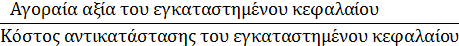 5.6.5 Οι μηχανισμοί μετάδοσης των μη συμβατικών μέσων της νομισματικής πολιτικής
Η μη συμβατική νομισματική πολιτική σύμφωνα με τους Cecioni, Ferrero & Secchi, (2011) μεταδίδεται στην πραγματική οικονομία κυρίως μέσω δύο καναλιών, του καναλιού σηματοδότησης και του καναλιού αναπροσαρμογής χαρτοφυλακίου. 
Από την μια το κανάλι σηματοδότησης λειτουργεί μέσα από τις ανακοινώσεις της κεντρικής τράπεζας γύρω από τις μελλοντικές της προθέσεις σχετικά με την πορεία των βραχυπρόθεσμων επιτοκίων, και των προγραμμάτων αγοράς τίτλων που στοχεύουν στην εξάλειψη πιθανόν δυσλειτουργιών της αγοράς. 
Οι ανακοινώσεις έχουν μεγάλη επιρροή ιδίως σε περιόδους χρηματοοικονομικών κρίσεων. Πολλές φορές, μάλιστα, η ίδια η ανακοίνωση για την εφαρμογή ενός μέτρου φαίνεται να έχει μεγαλύτερη αποτελεσματικότητα από την ίδια την εφαρμογή του μέτρου.
Από την άλλη το κανάλι αναπροσαρμογής του χαρτοφυλακίου λειτουργεί μέσα από τις πράξεις της κεντρικής τράπεζας όπως είναι οι αγορές τίτλων σε μεγάλη κλίμακα, οι οποίες τροποποιούν το μέγεθος και τη σύσταση του ισολογισμού της κεντρικής τράπεζας, καθώς και  των υπολοίπων ισολογισμών στον ιδιωτικό τομέα. 
Οι πράξεις αυτές της κεντρικής τράπεζας έχουν σαν στόχο να μεταβάλουν τις αποδόσεις συγκεκριμένων τίτλων με σκοπό να τους κάνουν περισσότερο ελκυστικούς στα ιδιωτικά χαρτοφυλάκια. Η αποτελεσματικότητα αυτού του διαύλου εξαρτάται από την ατελή υποκατάσταση μεταξύ των διαφόρων στοιχείων των ισολογισμών του ιδιωτικού τομέα.